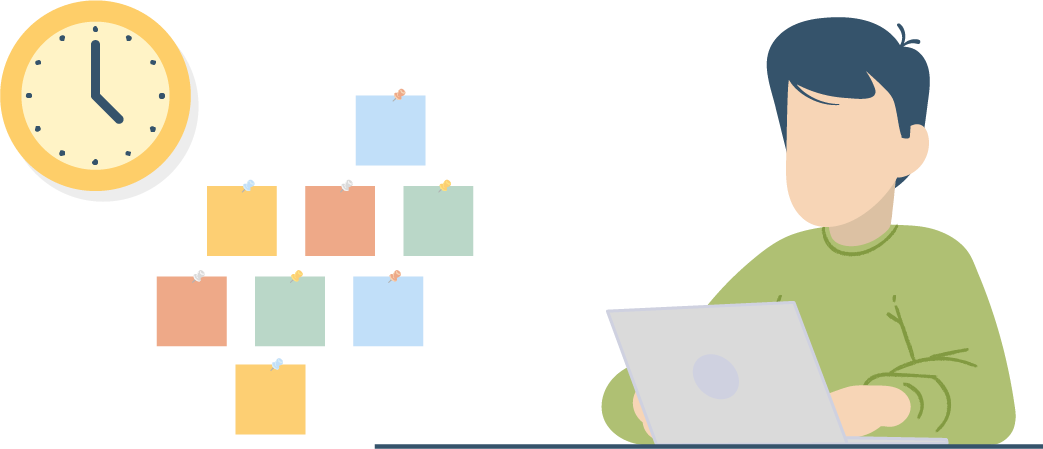 Outlining Your Project Goals to Define Your Project Management Tasks
Project management is an important part for all departments within any organization. However, success-oriented project management can be a bit tricky. Using a mind map can make the process easy and streamlined.
Plan your next project with Gdoc.io
Project Management Goals & Tasks
Project
Integration
Schedule
Management
Cost
Management
Risk
Management
Procurement
Management
Develop project charter and project management plan.

Direct and manage project work.

Monitor and control project work.

Perform integrated project control.

Close project.
Define the necessary project requirements.

Create, validate and control the details of the project scope.

Estimate activity resources and time duration.

Define activities.

Develop and control estimated schedule for the project.
Estimate costs and determine budget.

Control costs.

Plan project funding.

Manage, plan and control stakeholder engagement.
Identify risks.

Perform qualitative risk analysis.

Perform quantitative risk analysis.

Plan and prepare for risk responses.

Control risks.
Plan procurement management.

Conduct procurement. 

Control procurement. 

Console procurement